APTUVENA REZULTĀTA NOTEIKŠANA
APTUVENI NOVĒRTĒSI LIELUMUS, PIEDĀVĀJOT DAŽĀDUS RISINĀJUMUS
STRĀDĀSIPĀRĪ AR KLASESBIEDRU, UZKLAUSOT IDEJAS UN VIENOJOTIES PAR KOPĪGU LĒMUMU
IZZINĀMAIS JAUTĀJUMS
Kādus paņēmienus varam pielietot, nosakot aptuvenu daudzumu (rezultātu)?
MĒĢINI NOTEIKT «CIK?»
Kādu paņēmienu izmantojāt
ātrai skaita noteikšanai?
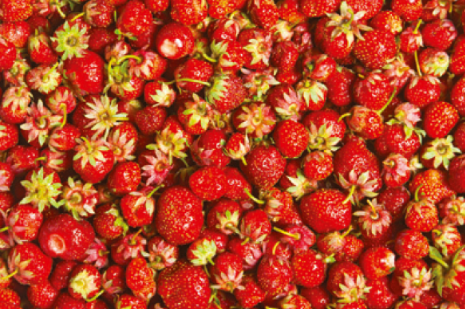 MĒĢINI NOTEIKT «CIK?»
Kādu paņēmienu izmantojāt
ātrai skaita noteikšanai?
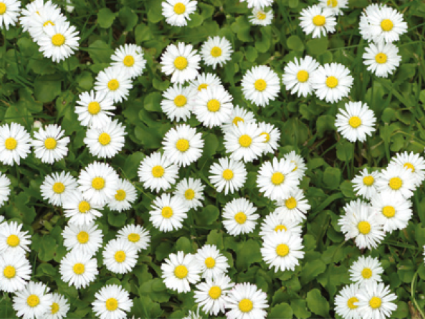 MĒĢINI NOTEIKT «CIK?»
Kādu paņēmienu izmantojāt
ātrai skaita noteikšanai?
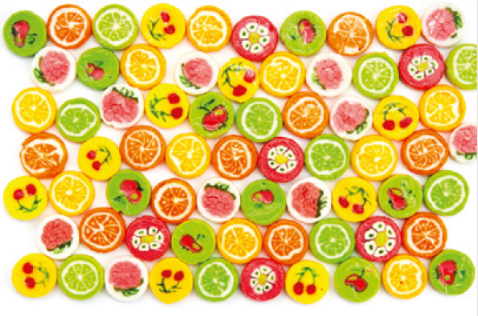 MĒĢINI NOTEIKT «CIK?»
Kādu paņēmienu izmantojāt
ātrai skaita noteikšanai?
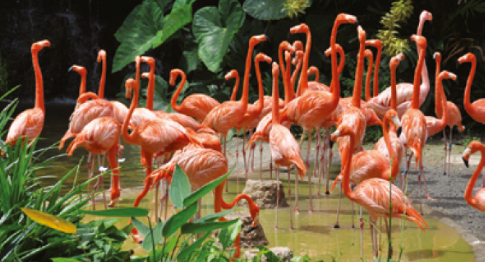 VAI KĀDS NO PAŅĒMIENIEM DER VISIEM ATTĒLIEM?
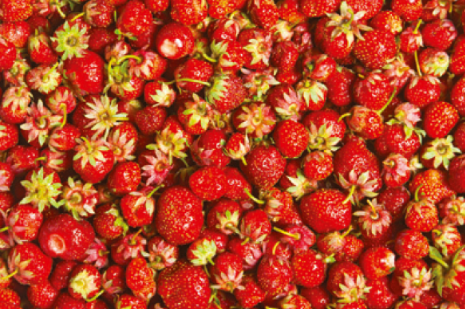 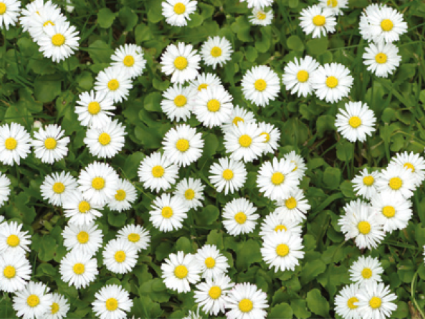 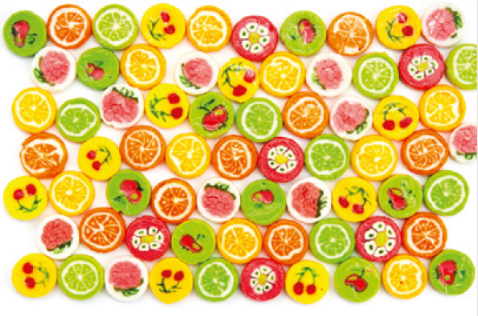 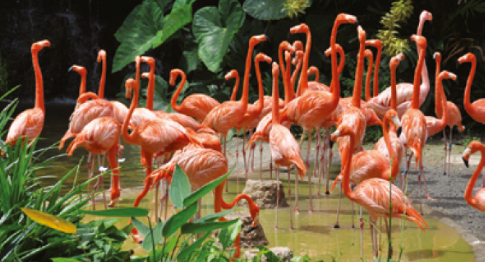 LAI APTUVENI NOVĒRTĒTU PRIEKŠMETU SKAITU ATTĒLĀ:
attēlu sadala vienāda lieluma rūtiņās;
saskaita priekšmetus vienā rūtiņā;
iegūto skaitli sareizina ar rūtiņu skaitu.
11
11 x 9 = 99
MĒĢINI NOTEIKT «CIK?»
PĀRBAUDĪSIM IEGŪTOS REZULTĀTUS!
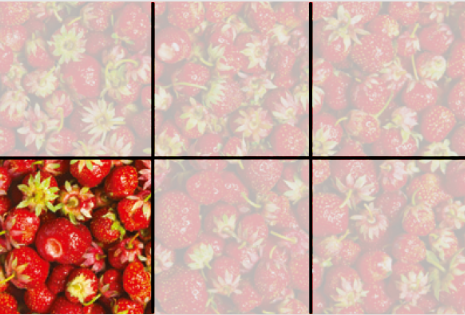 20 x 6 = 120 zemenes
MĒĢINI NOTEIKT «CIK?»
PĀRBAUDĪSIM IEGŪTOS REZULTĀTUS!
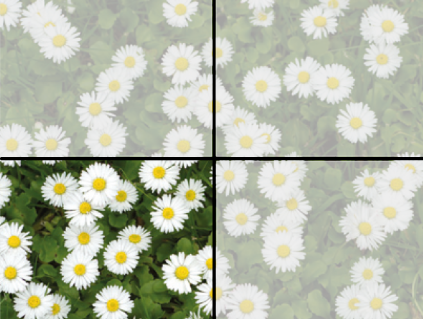 20 x 4 = 80 puķes
MĒĢINI NOTEIKT «CIK?»
PĀRBAUDĪSIM IEGŪTOS REZULTĀTUS!
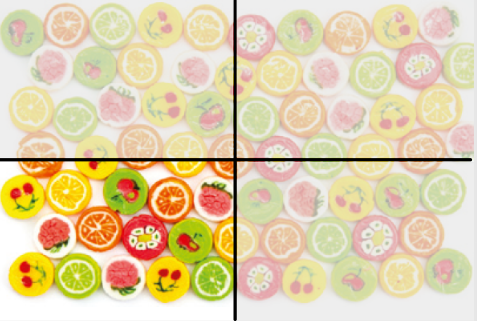 15 x 4 = 60 konfektes
MĒĢINI NOTEIKT «CIK?»
PĀRBAUDĪSIM IEGŪTOS REZULTĀTUS!
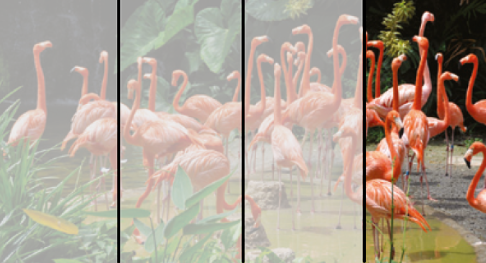 10 x 4 = 40 flamingo
NOSLĒGUMĀ APTUVENI NOSAKI POGU SKAITU FOTOGRĀFIJĀ
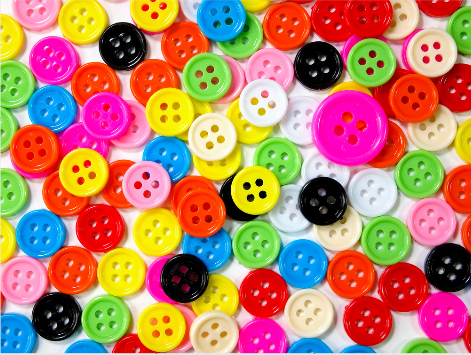 CIK RŪTIŅĀS SADALĪJI ATTĒLU?


KAS RADĪJA GRŪTĪBAS?


CIK POGAS SASKAITĪJI?